PRESENTATION TO THE USERS01 JUNE 2022
Integration with Umoja - the business case
Umoja Travel: Home leave, Appointments, Trainings, Official business, Meetings, etc.
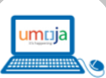 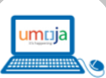 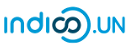 ⁓70,000 trips and ⁓ $95M travel costs of meeting participants travelling to events organized by Indico.UN clients
Indico.UN
Umoja
⁓$95M
70,000
Trips
Biz users/reviews
1°
2°
3°
DGACM - EO
Minimum 3 cycles of reviews per business user
Business Users include Indico.UN event managers, Travel administrators, Travel and Shipment Approvers and Travel Processing Officers, Finance Officers, Treasury Officers.
DESA
ODA
DGC
UN GSC Brindisi
Benefits
Process consolidation and streamlining
ESCWA
OHCHR
Avoid duplication of efforts of the resources involved
Financial and non-financial event-based reporting
UNFCCC
UNOV/UNODC
Improved data consistency and data quality
UNCTAD
Enforced compliance with UN rules and regulations and eased fund settlement mechanisms
Treasury offices
Integration efforts with Umoja
BUSINESS CASE: Events providing financial assistance to participants
SECURITY
EVENT CREATION and PARTICIPANT MANAGEMENT
BADGING AND CHECK IN
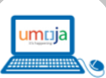 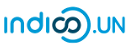 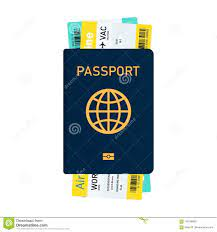 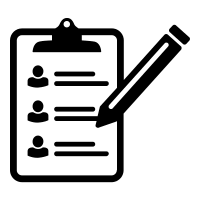 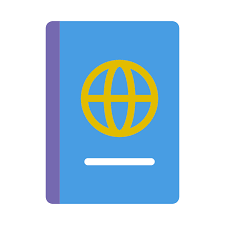 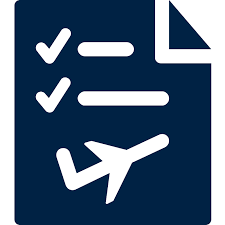 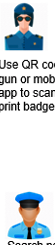 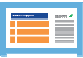 BR 1,3
EVENT MANAGER
EVENT TEAM
EVENT MANAGER + EVENT TEAM
TRAVELLER
TRAVELLER/STAFF
VET REGISTRATIONS
& SHARE UMOJA EVENT CODE
SUBMIT REGISTRATIONS (PERSONAL DATA, BANKING DETAILS & TRAVEL DETAILS)
REQUEST  PROOF OF TRAVEL DOCs
SET UP EVENT AND POST UMOJA CODE
CONFIGURE REGISTRATION FORM & OPEN REGISTRATION
SUBMIT POST-TRAVEL DOCS
Legend
BR2
NEW SCOPE
Under implementation
NEW SCOPE
In progress
TRAVEL ADMINISTRATOR*
TRAVEL ADMINISTRATOR*
Possibly new scope tbd
REQUEST TRAVELERS DATA (NEW SCOPE) AND TRAVEL DETAILS (BR 2)
CREATE EVENT IN UMOJA (BR 1)
CREATE AND SUBMIT TRAVEL REQUEST
REQUEST TRAVELERS PROOF OF TRAVEL 
CREATES AND SUBMITS TRAVEL EXPENSE REPORT
Not impacted
Streamlined activities
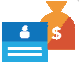 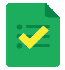 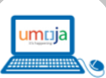 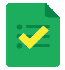 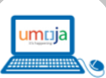 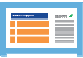 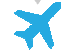 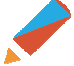 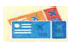 TRAVEL & SHIPMENT APPROVER (TSA) 
&TRAVEL PROCESSING OFFICER (TPO)
TRAVEL & SHIPMENT APPROVER (TSA) & TRAVEL CLAIMS PROCESSOR
TRAVEL AGENT
SYSTEM
EXPENSE REPORT
TRAVEL REQUEST
TSA APPROVES TRAVEL REQUEST & SUBMITS TR TO TPO

TPO ESTABLISHES ENTITLEMENT, APPROVES TRAVEL REQUEST, SENDS AUTHORIZATION TO CWT
DISBURSES THE TRAVEL ADVANCE UPON
APPROVAL OF TRAVEL REQUEST
• SENDS ITINERARY TO TRAVELLER STAFF• ISSUE TICKET
REVIEWS & APPROVES TRAVEL EXPENSE REPORT
Indico/Umoja business requirements
Business Requirement / Umoja Change management process
Process owners and FSGs
Initiation
Review - Analysis
Implementation
GROUP 1
GROUP 3
BR 1. Event code BR
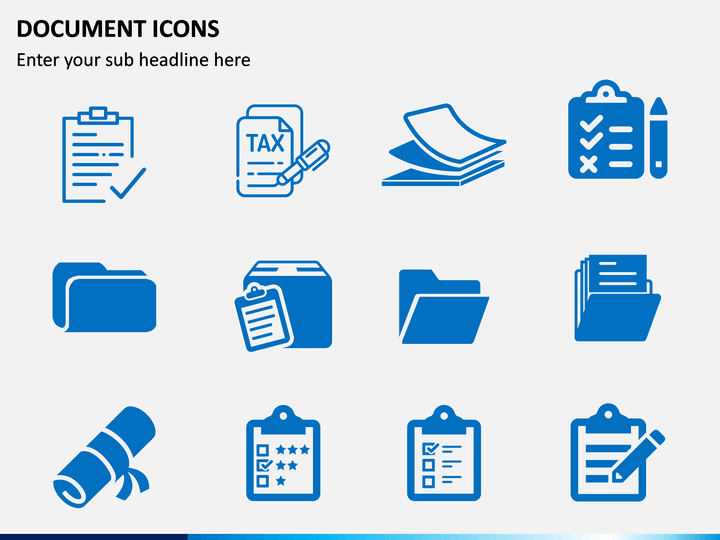 Functional scope: Travel
Under development
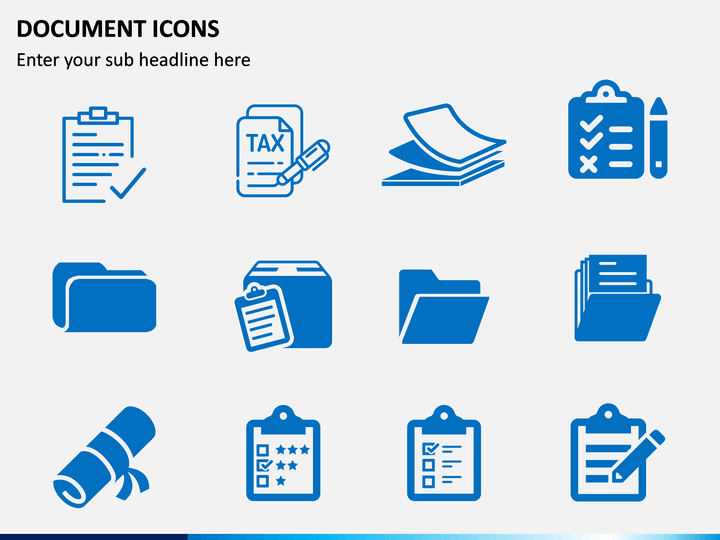 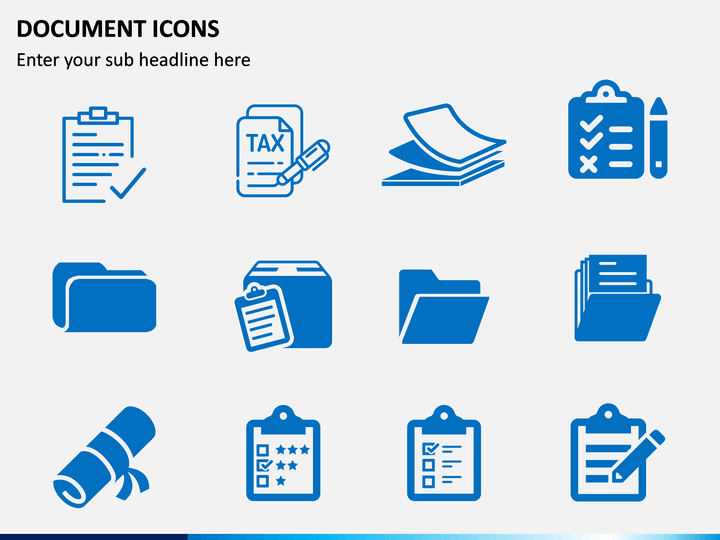 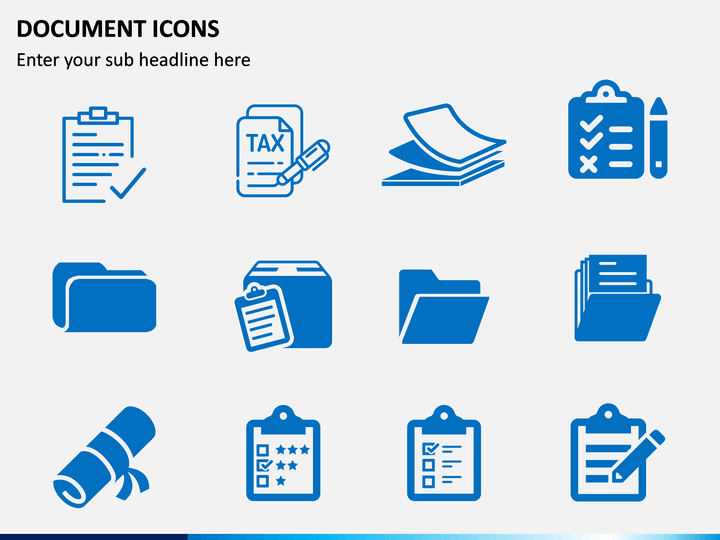 Submitted in January - under technical analysis
BR 2. Travel request drafting
Common reporting
BR 3. Locations API
GROUP 2
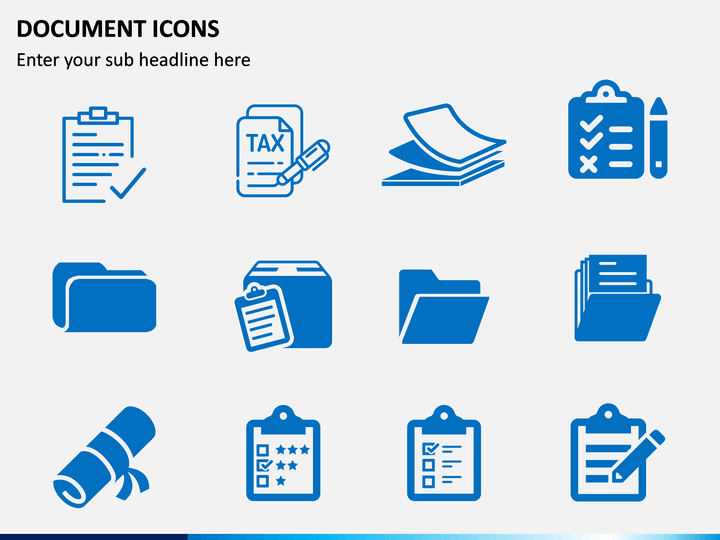 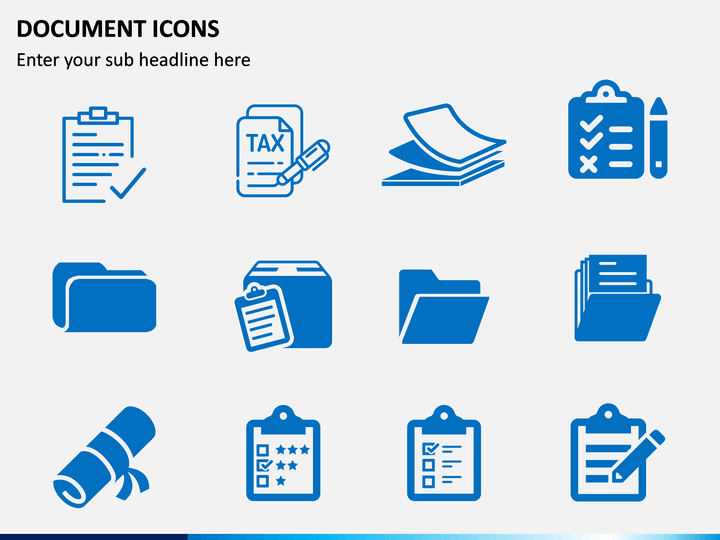 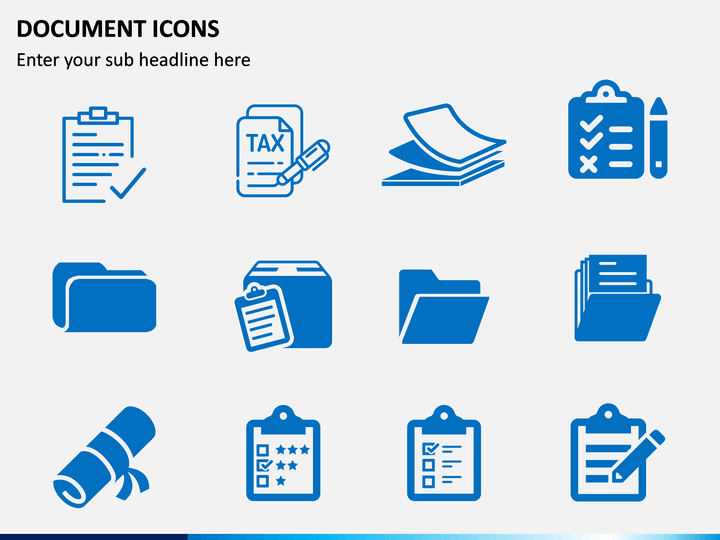 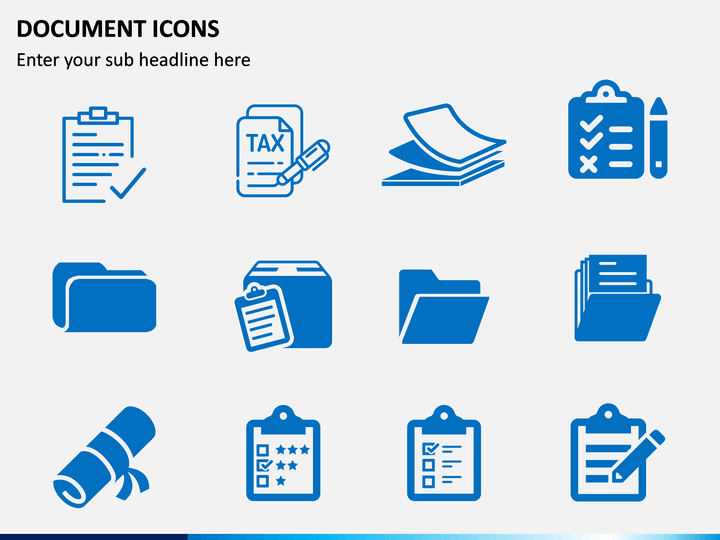 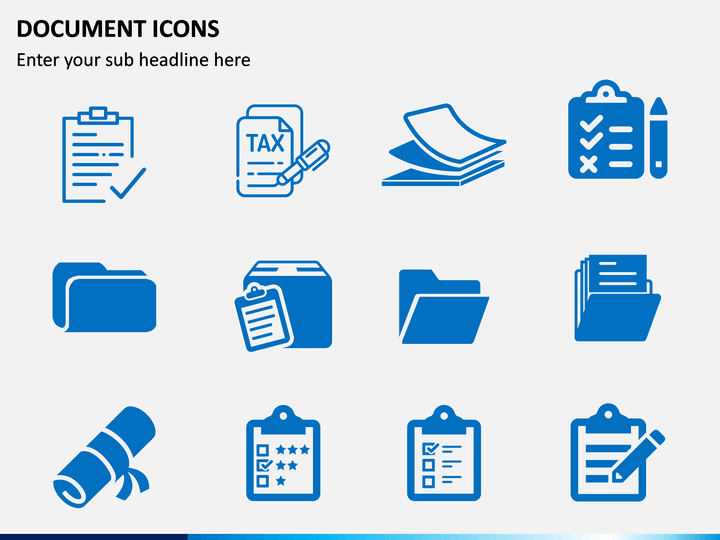 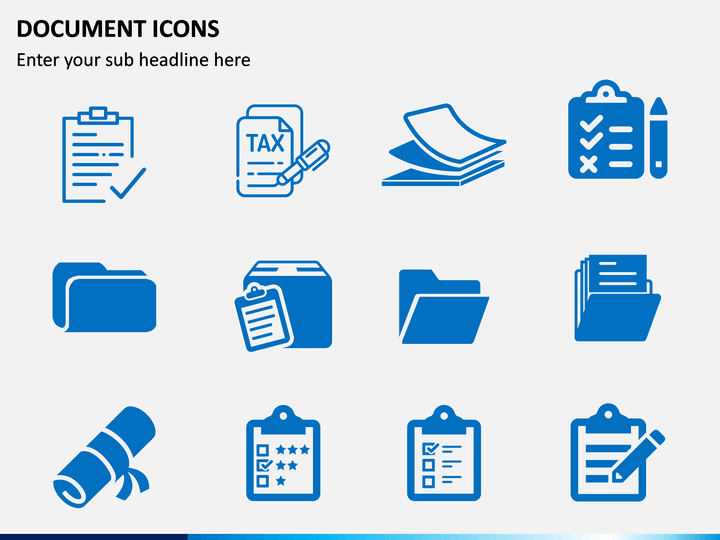 Personal data – ID sync.
Post-travel doc - collection and sharing
Personal data- ID automatic verifications
Banking details shared with Treasury
Watch-listing and change mngt
Banking details – sync with Umoja
Functional scope: HR
Small joint business requirements to be submitted to show progresses and gather consensus
Umoja requesting submission of joint business requirement – input needed by FSGs and POs
Business requirements presented to process owners and FSG leaders in August 2021
Functional scope: Treasury
Functional scope: in common
Group 1 BRs – submitted in the system – under development or analysis
BR1 and BR3 Event and Locations' details
BR1 – APPROVED and UNDER IMPLEMENTATION
Current status
Benefits
Events created in two systems
Data inconsistencies
Event code not mandatory
Different users working on the two systems
Improving key event details data consistency
Minimizing risk of duplications
Improving reporting capabilities around events
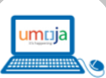 Umoja event code
Event details (including title, dates, city, country, organizer entity, etc.)
BR3 – APPROVED and UNDER IMPLEMENTATION
Current status
Benefits
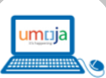 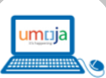 The location of an event in Indico.UN is a pain point
Cities and countries need to be master data elements to talk to Umoja and co-Indico.UN business (e.g. reporting)
Improving key locations’ data consistency
Removing need of mapping
Also useful in the context of a broader integration between CEM systems and Umoja
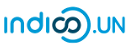 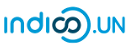 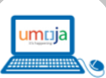 Umoja API sharing cities (UNDSS list) and country details
Needed to complete implementation of BR 1
BR2 Travelers' details
BR 2 - UNDER FSG REVIEW
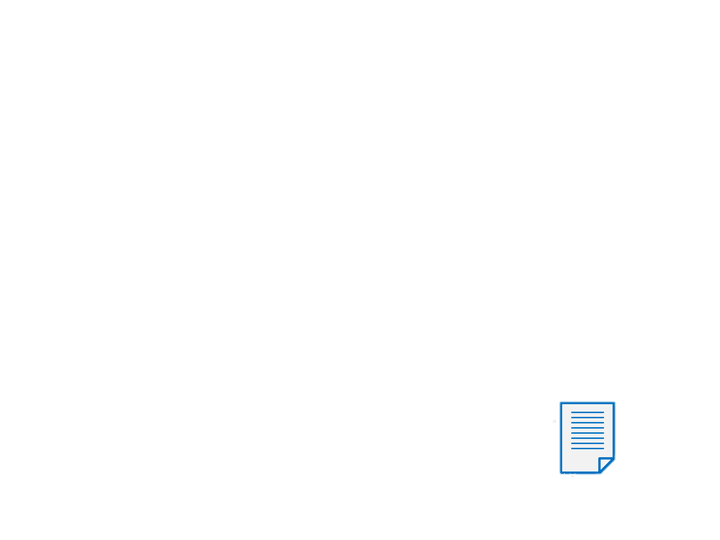 Personal details thru MM form
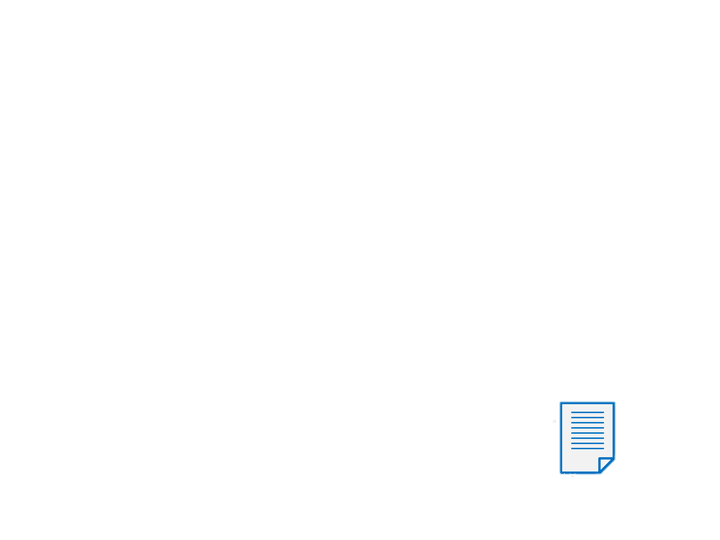 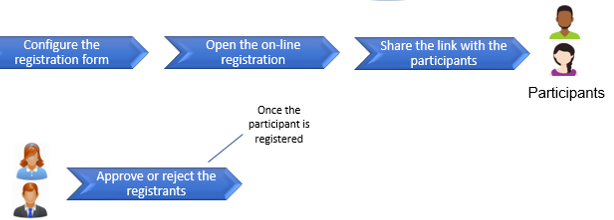 Current status
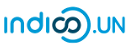 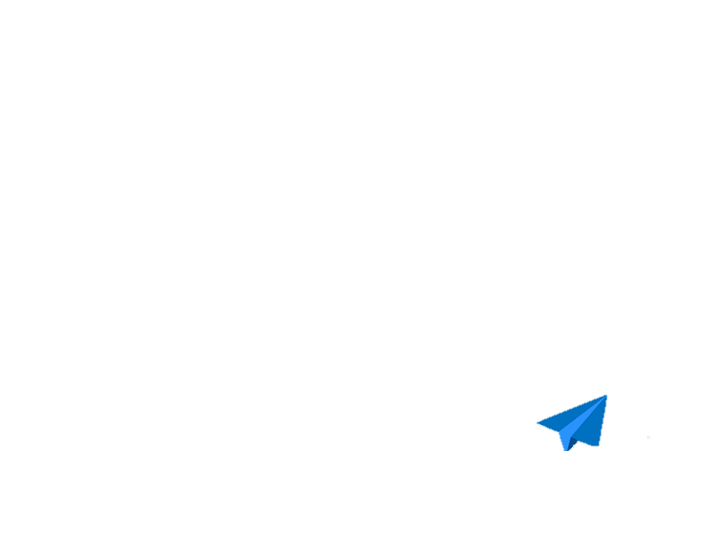 Banking details thru MM form
Duplication of efforts in collecting traveller participant data
Different users working on the two systems
Indico.UN proximate to the traveller/participant
Umoja users using offline means
Travel itinerary suggestions form
PARTICIPANT/TRAVELLER
Benefits
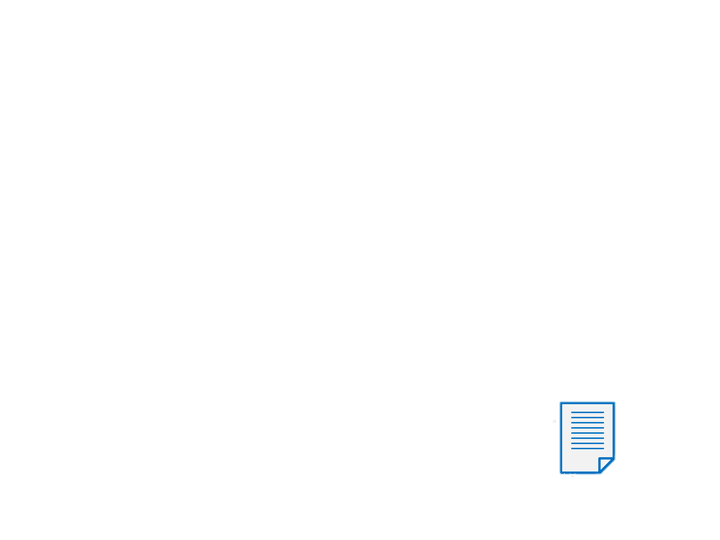 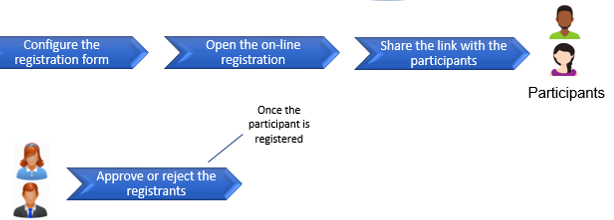 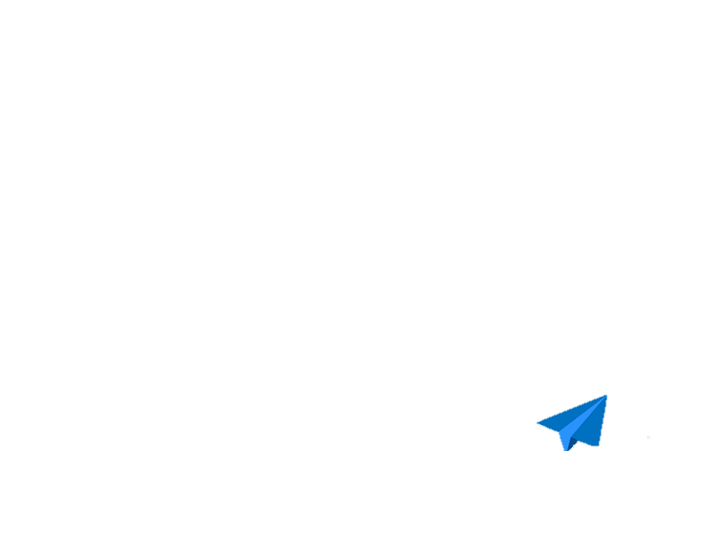 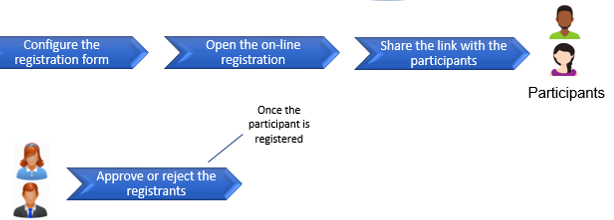 Reducing double entry
Minimizing manual effort in collecting participants details and moving data ownership onto participants
Improving data quality and consistency
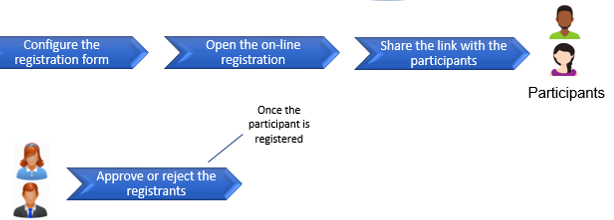 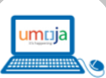 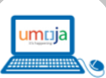 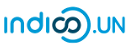 Collected traveler details
At registration
Travel Request
Travel details
Integration timeline
BR 1 submission and approval
Implementation
Roll-out…
BR 2 creation
submission
FSG Review
Business analysis & FSG involvement
Business
BR 3 creation
submission
Implementation
New Scope
Aug 2021
Oct 2021
Jan 2022
Jun 2022
Feb 2021
Legend
Implementation
Completed
In progress
Possible new scope tbd
TBD
ERPSD /FSG
Backup
Group 2 and Group 3 BRs – initiation phase (shared with FSGs and waiting for a feedback)
GROUP 2 – HR details and banking details
CURRENT SITUATION
Participant details and banking details collected and shared by Umoja resources manually or via unofficial tools – records stored on Personal Computers
Participants details shared and collected by both Indico.UN and Umoja resources … duplications of efforts and inconsistencies
Inappropriate use of Mini Master Fast track – inaccuracies and duplications on the Global Index Database
Participants’ banking details review process inconsistent among UN DTs … different tools used in Geneva, Vienna and NY
SCOPE
HR process - Develop an automated facility for Indico.UN to interface participant details and validate existence of participant in GID and one to check mini master records in ECC and make the required validations
Treasury process - Develop a facility collecting the required banking details from Indico forms and run them through the relevant Treasury office. Once approved, synchronize them with Umoja ESS.
Group 2 – HR details and banking details
BENEFITS
INDICATORS
1: N. of manual activities streamlined and automatized in the process of participant details
collection.

2.: N. of duplicates in GID

3: N. of systems utilized across UN duty stations to collect and approve banking details

4: Users (meeting participants) satisfaction rate

Baselines and targets to be identified by FSG
Reduced manual intervention and streamlined processes
Reduced risks of duplications and inconsistencies of event and meeting participants data
Full compliance with process
Increased data accuracy of meeting participants in Umoja
Reduced risk of security breaches
Participants’ reduced efforts in compiling Indico.UN data collection’s forms
Improved communication and information sharing among event team members
Improved recording of meeting participants details in view of audits
More resources time dedicated to coordination and planning activities
Improved reporting capabilities by event
Group 3 - Post-Travel docs, blacklisting and reporting
CURRENT SITUATION
Travel itinerary manually entered in Umoja, and participants details shared via unofficial tools 
Errors and duplications of efforts
Challenging collection of post-travel documents to perform expense reports on behalf - manual process
Event related reports not available in PBI - incomplete
Registration and travellers' data hold in two different systems
SCOPE
POST TRAVEL DOC - To develop an automated facility in Indico.UN to receive the latest list of travel requests for which expense report have not been created yet for specific events and send the required notifications
To develop an automated facility in Umoja to synchronize the post-travel details collected in Indico.UN and provide an update back to Indico.UN once ERs are approved and/or the settlement/payment/recovery is completed
Indico.UN to build a system to alert event managers at the time of registrationof blacklisted participants
REPORTING - To create a common database to feed with Indico.UN and Umoja travel details
Group 3 - Post-Travel docs, blacklisting and reporting
BENEFITS
INDICATORS
1: Indicator: N. of trips exceeding the 21 days rule

2.: Indicator: N. of expense reports exceeding the 14 days rule

3: N. write-offs related to open expense reports

4: Users (meeting participants) satisfaction rate

5. Time (in hours) spent in preparing an event report

Baselines and targets to be identified by FSG
Full compliance with the 21 days rule for the submission of travels requests
Full compliance with the 14 days rule for the submission of expense reports
Reduced risks of incurring in financial loss (expense write off)
Participants’ reduced efforts in compiling Indico.UN expense reports 
Reduced effort duplications
Improved data consistency among systems
Reduced manual intervention and efforts in reaching out to participants and collect post-travel docs;
Improved communication and information sharing among event team members
Improved recording of post-travel docs and details in view of audits
Improved reporting capabilities by event